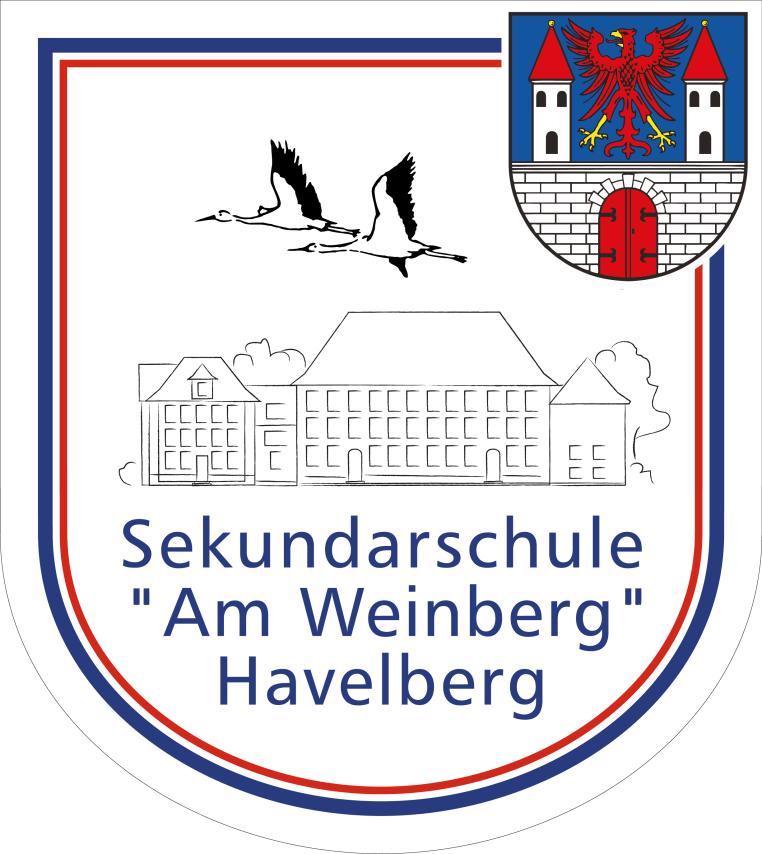 Abschlüsse nach der 9. Klasse  und Besondere Leistungsfeststellung zum Erwerb des qualifizierten  Hauptschulabschlusses
nach Klasse 9, für Haupt- und Realschüler
wenn Versetzung gemäß der   Versetzungsverordnung erfolgen würde
 mindestens Note 4 in allen Fächern        bei max. einmal Note 5
 mit Notenausgleich (Note 5 mit Note 3                                     und Note 6 mit Note 2) bei:
* max. einmal Note 5 in einem Kernfach          und einmal Note 5 in einem sonstigen           versetzungsrelevanten Fach
* zweimal Note 5 in sonstigen Fächern
* einmal Note 5 und einmal Note 6 in sonstigen         Fächern (nur für Hauptschüler)
Hauptschulabschluss
Bedingungen:
1. Teilnahme an der Besonderen Leistungsfeststellung         (BLF)
2. Notendurchschnitt (mit BLF) von mindestens
    * 3,0 in den Kernfächern (Deu, Ma, En) bei        mindestens Note 4 und
    * 3,0 in den sonstigen versetzungsrelevanten        Fächern bei max. einmal Note 5 (keine 6), sonst        mind. Note 4
Berechtigung zum Besuch der 10. Klasse der     Sekundarschule  Ziel: Realschulabschluss
Qualifizierter Hauptschulabschluss
für alle Schüler der 9. Klassen, die im auf den Hauptschulabschluss bezogenen Bildungsgang unterrichtet werden
auf Antrag der Sorgeberechtigten
Beratung der potentiellen Teilnehmer und Teilnehmerinnen auf Grundlage der Jahresnoten durch die Schule
BLF - Zulassung
jeweils eine schriftliche Prüfung in Deutsch und Mathematik  (zentral vorgegeben)
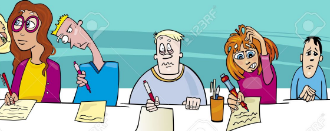 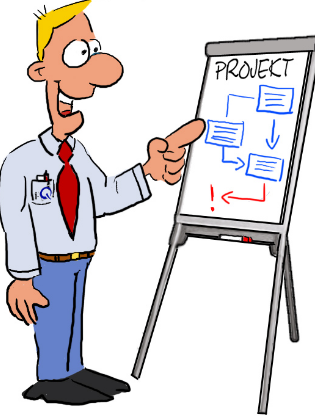 eine mündliche Prüfung in einen weiteren Fach (außer Sport) nach Wahl
BLF - Umfang
Alle Schülerinnen und Schüler finden sich  7:30 Uhr in   der Aula ein.
Ein unterrichtender Fachlehrer führt eine Belehrung   über Täuschungshandlungen durch.
Die Teilnehmer und Teilnehmerinnen werden über das    Benutzen der erlaubten Hilfsmittel informiert.
Sie werden gefragt, ob sie sich gesundheitlich in der    Lage fühlen, die Prüfung abzulegen.
Durch die prüfende Lehrkraft wird ein Protokoll    erstellt.
Durchführung der schriftlichen BLF
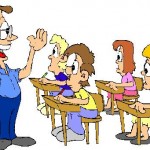 Deutsch		150 min
Mathematik	90 min
Dauer der schriftlichen BLF
Die Prüfungsarbeiten werden von zwei Fachlehrern      unabhängig voneinander bewertet.
Können sie sich nicht auf eine Note einigen, wird die   Note durch den unterrichtenden Fachlehrer    festgesetzt.
Nach Bekanntgabe der Ergebnisse ist zum   Erreichen des angestrebten Abschlusses auch eine   andere mündliche Leistungsfeststellung wählbar.
Zu diesem Zeitpunkt kann bei Unerreichbarkeit des   angestrebten Abschlusses von der mündlichen   Leistungsfeststellung Abstand genommen werden.
Korrektur der schriftlichen BLF
Die mündliche Leistungsfeststellung wird vom unter-    richtenden Fachlehrer und einem weiteren Fachlehrer    durchgeführt.
Er teilt dem Teilnehmer eine bestimmte Aufgabe zu.
Dann erhält der Teilnehmer eine Vorbereitungszeit von    15 bis 20  Minuten.
In der Zeit darf er unter Aufsicht Aufzeichnungen mit den    jeweils zugelassenen und im Vorbereitungsraum    befindlichen Hilfsmitteln erstellen und diese in der    Leistungsfeststellung verwenden.
Diese dauert  dann 15 bis 20 Minuten.
Es wird ein Protokoll angefertigt.
Durchführung der mündlichen BLF
Die Gesamtnote wird aus dem Durchschnitt der   Jahresnote und der Note der besonderen   Leistungsfeststellung gebildet.
 = (Jahresnote + BLF-Note) : 2
Bei n,5 liegt die Entscheidung im   pädagogischen Ermessen des unterrichtenden   Fachlehrers.
Bildung der Gesamtnote
bis 18.05.22       Abgabe der Anträge auf Teilnahme                           an der BLF mit Angabe des (Formular 35-01)            vorauss. mündlichen Prüfungsfaches
02. - 03.06.22   Intensivvorbereitungstage für                           Teilnehmer an der BLF
07.06.22            schriftliche Leistungsfeststellung in                                   Deutsch   (150 Minuten)
08.06.22            unterrichtsfrei
09.06.22             schriftliche Leistungsfeststellung in                            Mathematik (90 Minuten)
10.-17.06.20       Unterricht nach Stundenplan
BLF - Termine
12.06.22             Notenschluss
16.06.22            Bekanntgabe der Jahresnoten sowie                                             der Noten der schriftlichen BLF und                            der Gesamtnoten
17.06.22             Abgabe der Anträge auf Änderung                                des mündlichen Wahlfaches
20.06. –              Intensivvorbereitungstage zur  22.06.22              Vorbereitung der mdl. BLF
23.06.22             unterrichtsfrei
24.06.22             mündliche Leistungsfeststellung
27.06.22             bei erreichtem qual. HSA                             Anmeldung zum Besuch der 10.                             Klasse und Unterricht in Klasse 9R
BLF - Termine
für Hauptschüler Klasse 9
keine Teilnahme an BLF
Teilnahme an BLF
Versetzung NICHT erfolgreich
Versetzung erfolgreich
Bedingungen zum Erwerb des qualifiz.  Hauptschul-abschlusses wurden NICHT erfüllt
Bedingungen zum Erwerb des qualifizierten Hauptschul-abschlusses wurden  erfüllt
Wiederholung 9H oder
Qualifizierter Hauptschul-abschluss
mit Abgangs-zeugnis an die Berufsschule
Hauptschul-abschluss
Hauptschul-abschluss
feierliche Zeugnisübergabe und Schulentlassung
Klasse 9R  10  RSA
weiterer Ablauf
Übergabe der  Abschlusszeugnisse
Haupt- und Realschulabschlüsse
am Freitag,     dem  08.07.2022
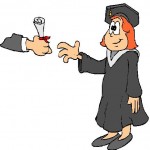 um 13:00 Uhr
in der Aula unseres        Schulzentrums
Zeugnisübergabe